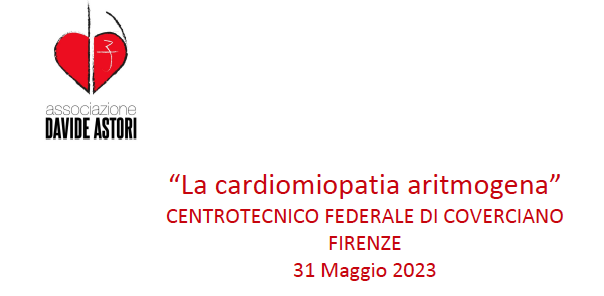 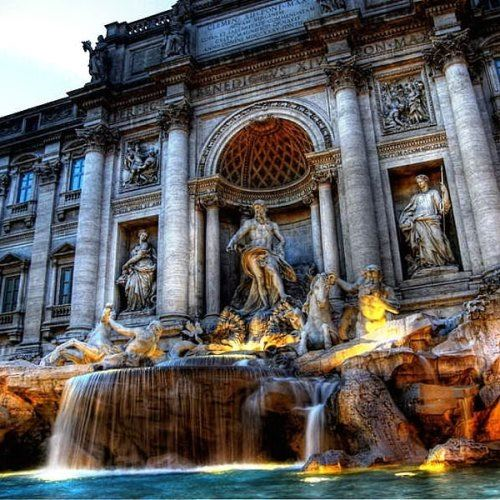 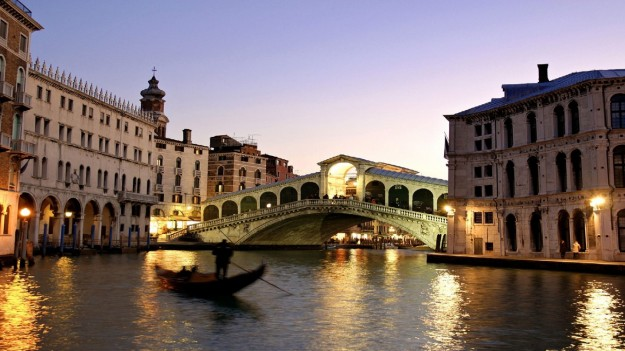 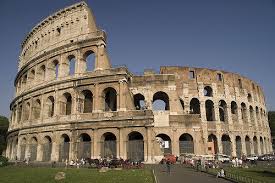 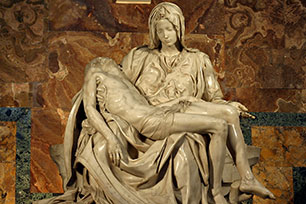 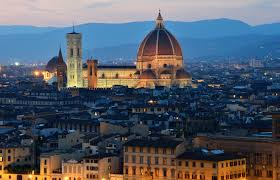 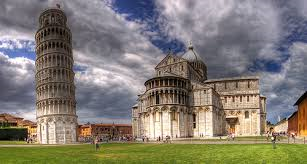 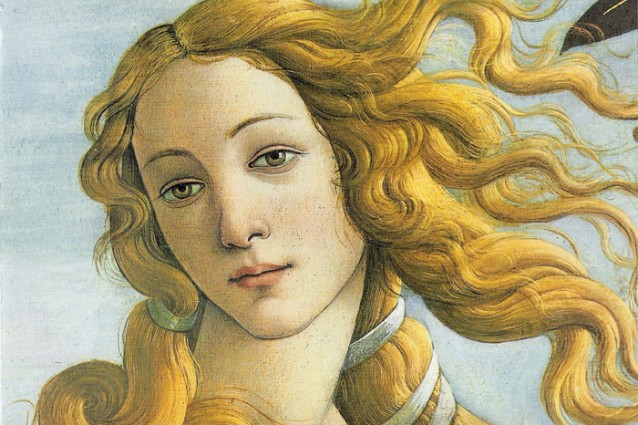 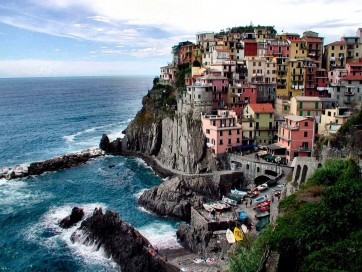 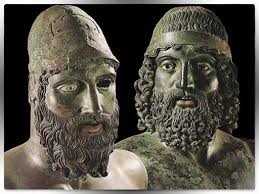 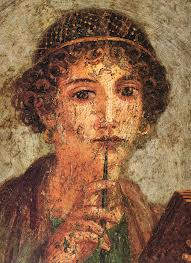 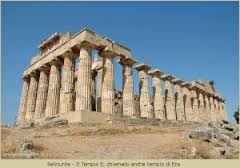 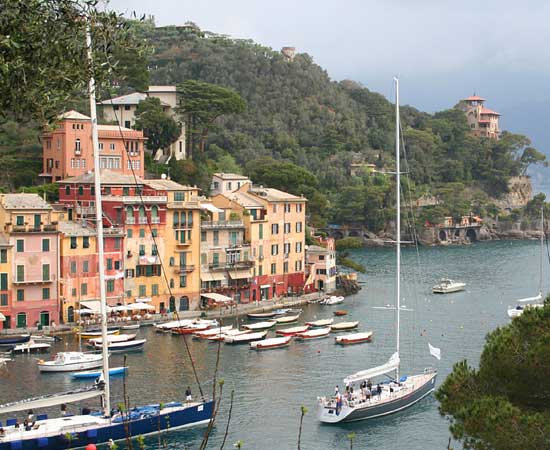 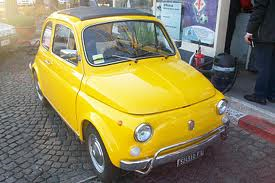 Prevenzione nella popolazione generale e negli sportivi
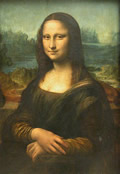 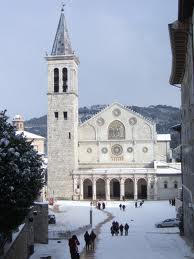 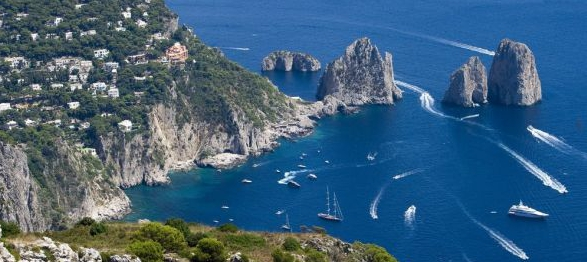 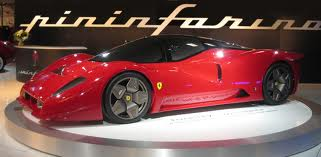 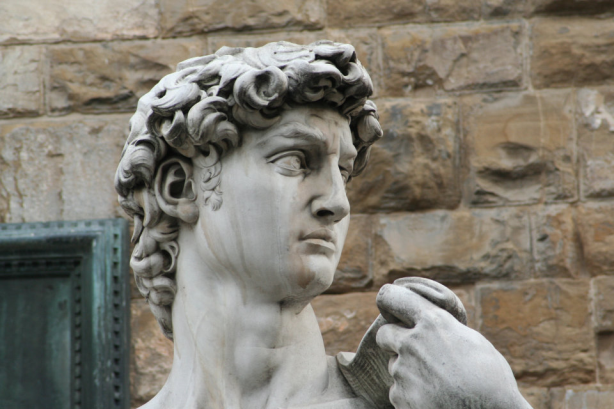 Antonio Pelliccia, MD, FESC 
Instituto di Medicina e Scienza dello Sport. CONI
www.antoniopelliccia.it
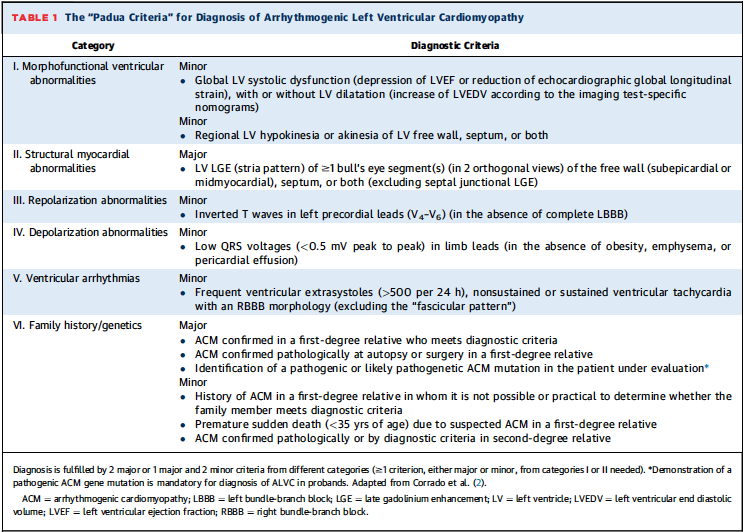 Post-myocarditis
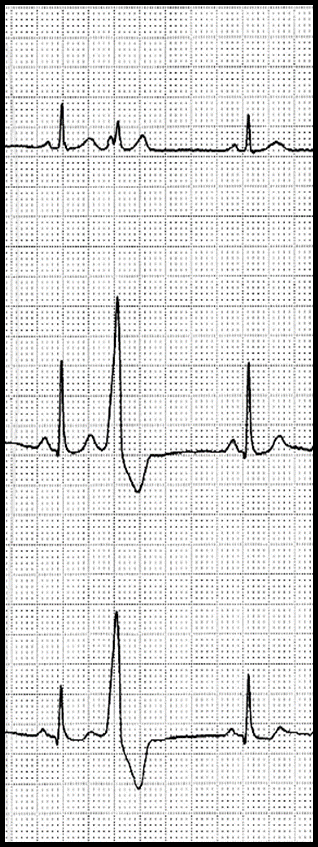 ECG in arrhythmogenic cardiomyopathy
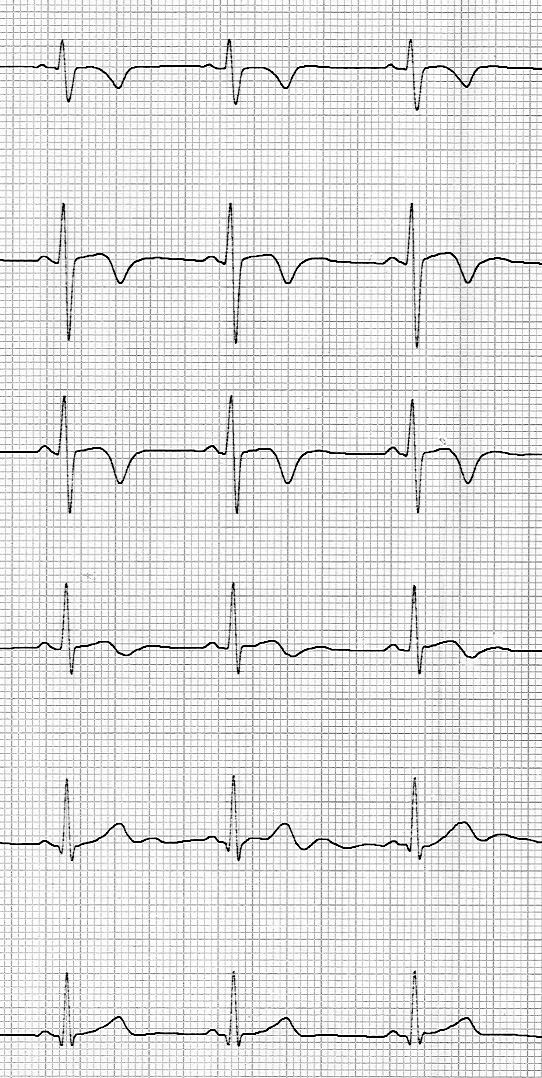 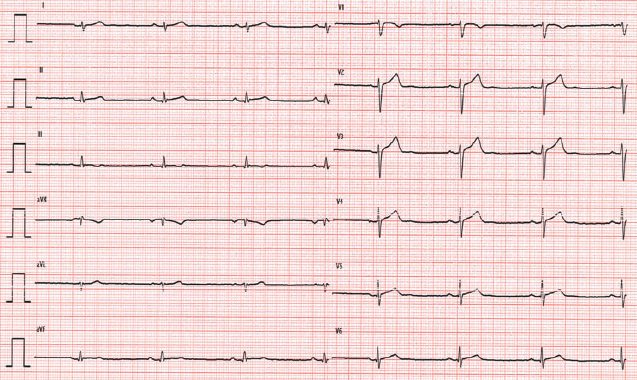 1.  Presence of PVBs at baseline/effort ECG
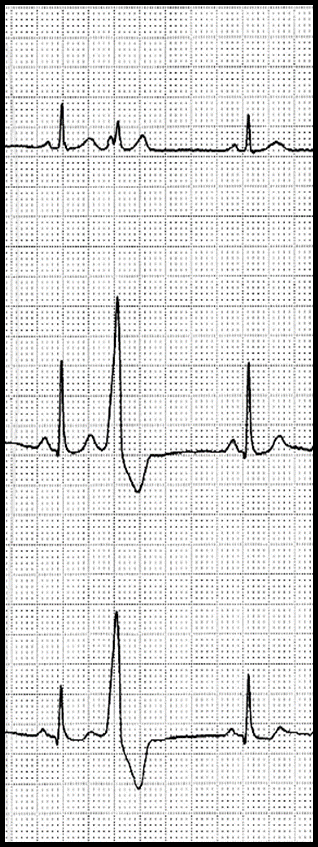 The aim of the clinical assessment in an athlete with VAs is to assess presence of a  pathologic arrhythmogenic  substrate
RVOT       		    60%
Fascicular 		     20% 
LBBB superior axis           15%
RBBB superior axis       5-10%
Simplified classification of the PVBs by morphology
LBBB/RBBB and inferior axis
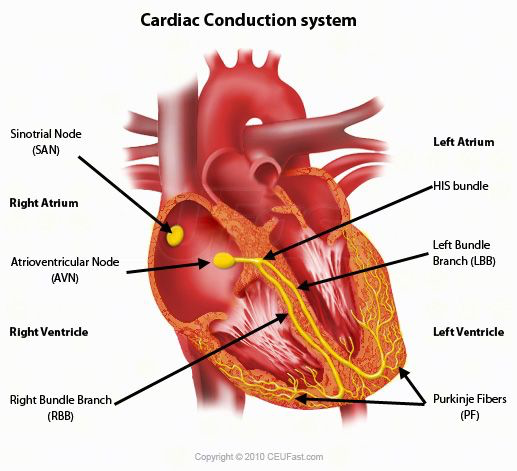 RBBB narrow QRS and inferior/horizontal axis; fascicular
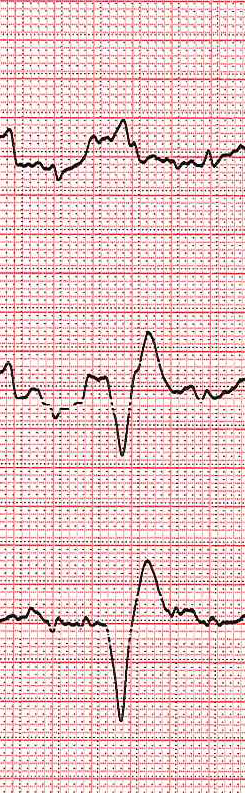 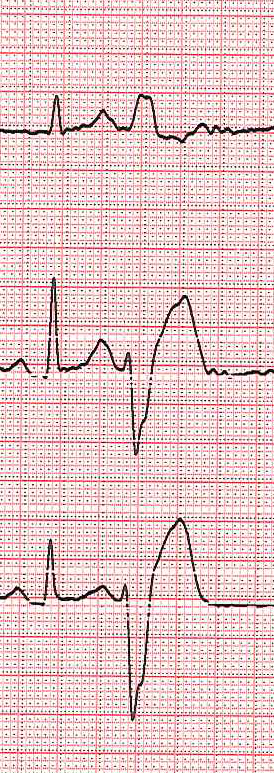 RBBB large QRS and superior axis
LBBB and superior axis
by D’Ascenzi and Zorzi, 2016
[Speaker Notes: Fare riferimento al lavoro iniziale di D’Ascenzi]
Investigation of PVBs  pattern  in elite athletes
4,595
Athletes examined
3,949
441
646
24-h ECG monitoring
No, or <50 PVBs
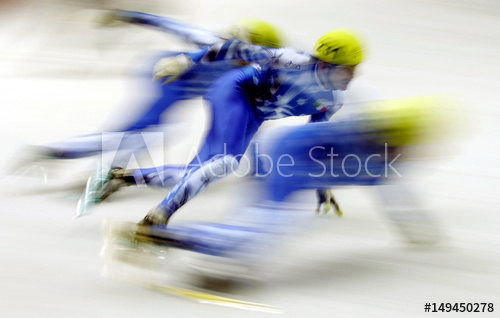 205
(Pelliccia A et al. Clinical correlates and outcome of the patterns of premature ventricular beats in Olympic athletes: a long-term follow-up study.  Eur J Prev Cardiol. 2020)
either >50 PVBs, polymorphic, couplets, or NSVT
[Speaker Notes: Questa è la nostra esperienza …]
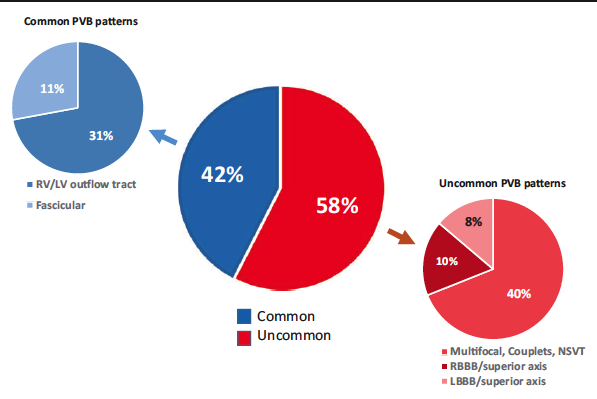 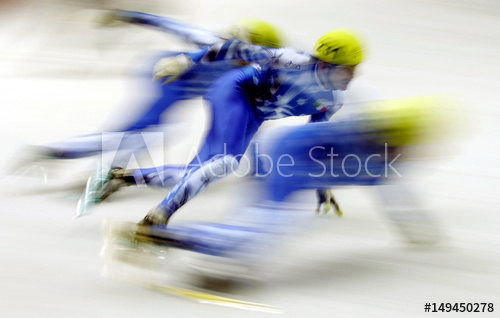 PVBs patterns and clinical outcome in elite athletes
205
LV or RV free wall, or polymorphic, couplets, NSVT
87
Common 
PVBs
LV or RV outflow tract, 
or Fascicular
118
Uncommon PVBs
1 CV disease
10 CV disease
6-year (1-14) follow-up
No CV disease
4 CV disease
[Speaker Notes: atleti IMSS 2005-2010: 4,962 di cui:

no indication ECG monitoring: 3,949
24h ECG monitoring: 1,013

Dei 1013:
popolazione generale di età compresa tra 15 e 50 anni senza PVCs (<50 PVCs): 441
esclusi (<15 e >50 anni/paralimpici): 367
popolazione studio: 205]
Exercise-PVBs are commonly associated with LGE on CMR
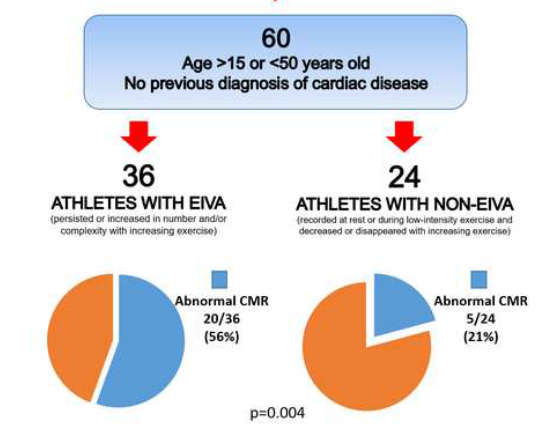 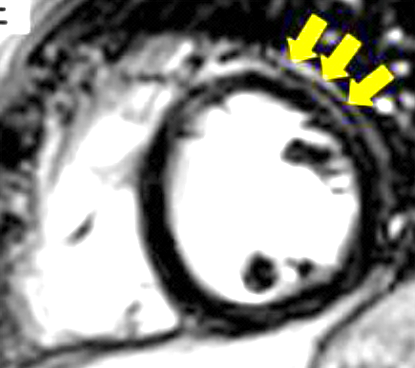 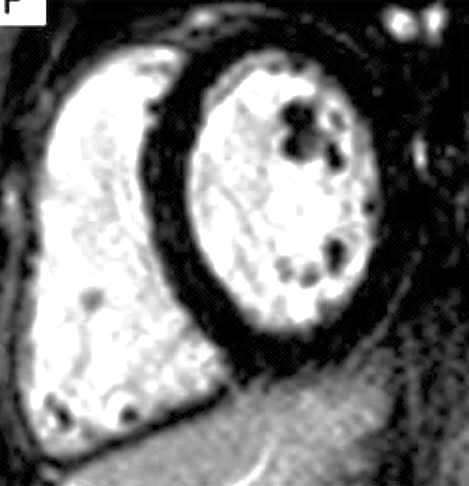 Exercise-PVBs
Resting-PVBs
(Cipriani, Bauce et al. Heart Rhythm 2018)
[Speaker Notes: I BEV indotti dall’esercizio sonon usualmente associati ad un substrato patologico]
Investigation for cardiac substrates of PVBs in athletes
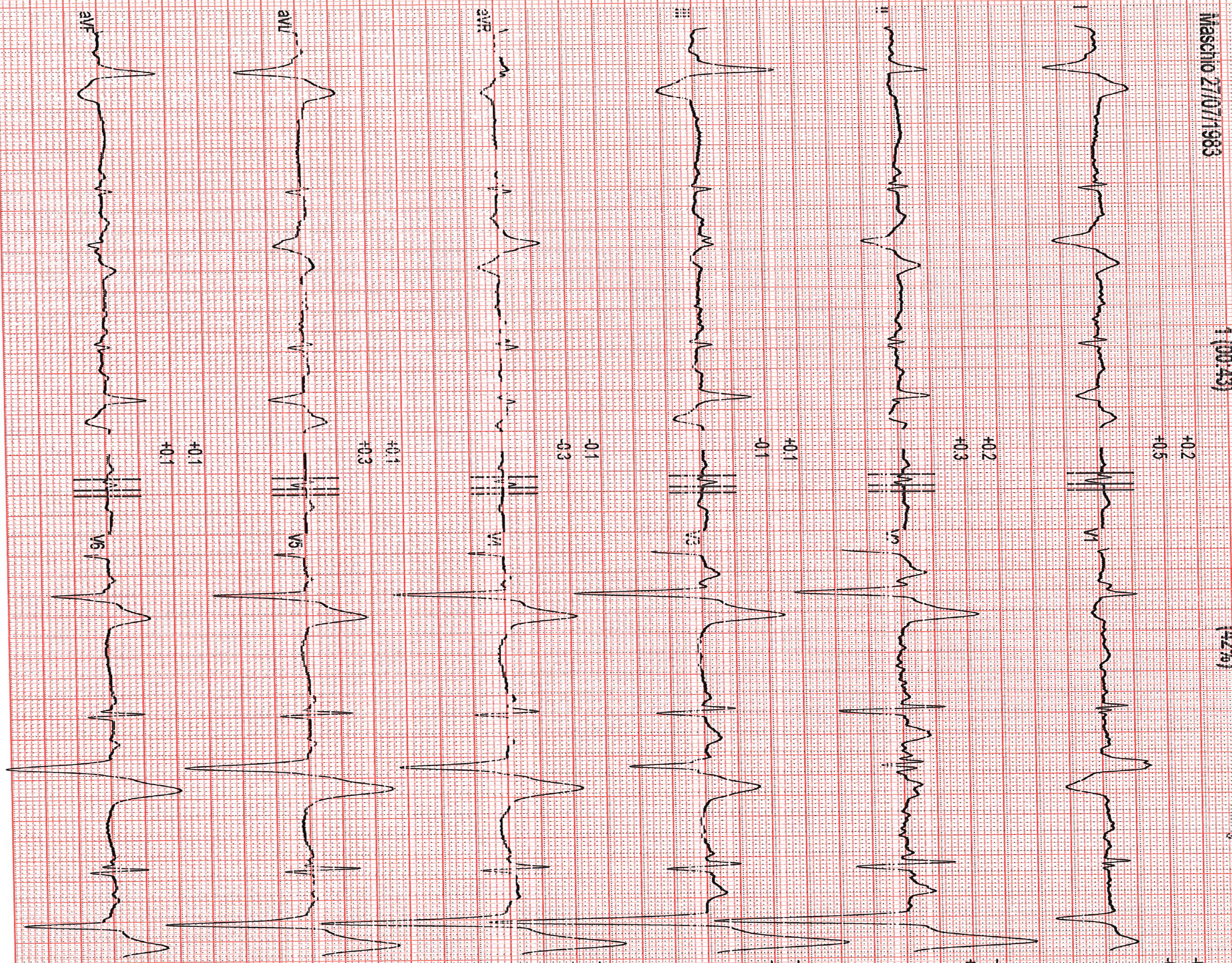 (78%, uncommon PVBs)
Athletes with VAs undergoing CMR 
(2019-21)
195
133
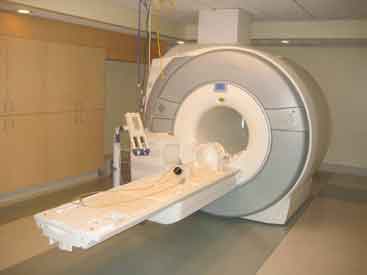 Negative CMR
Positive CMR
62 
(32%)
39, NILVS
16, CMPs
7, MVP
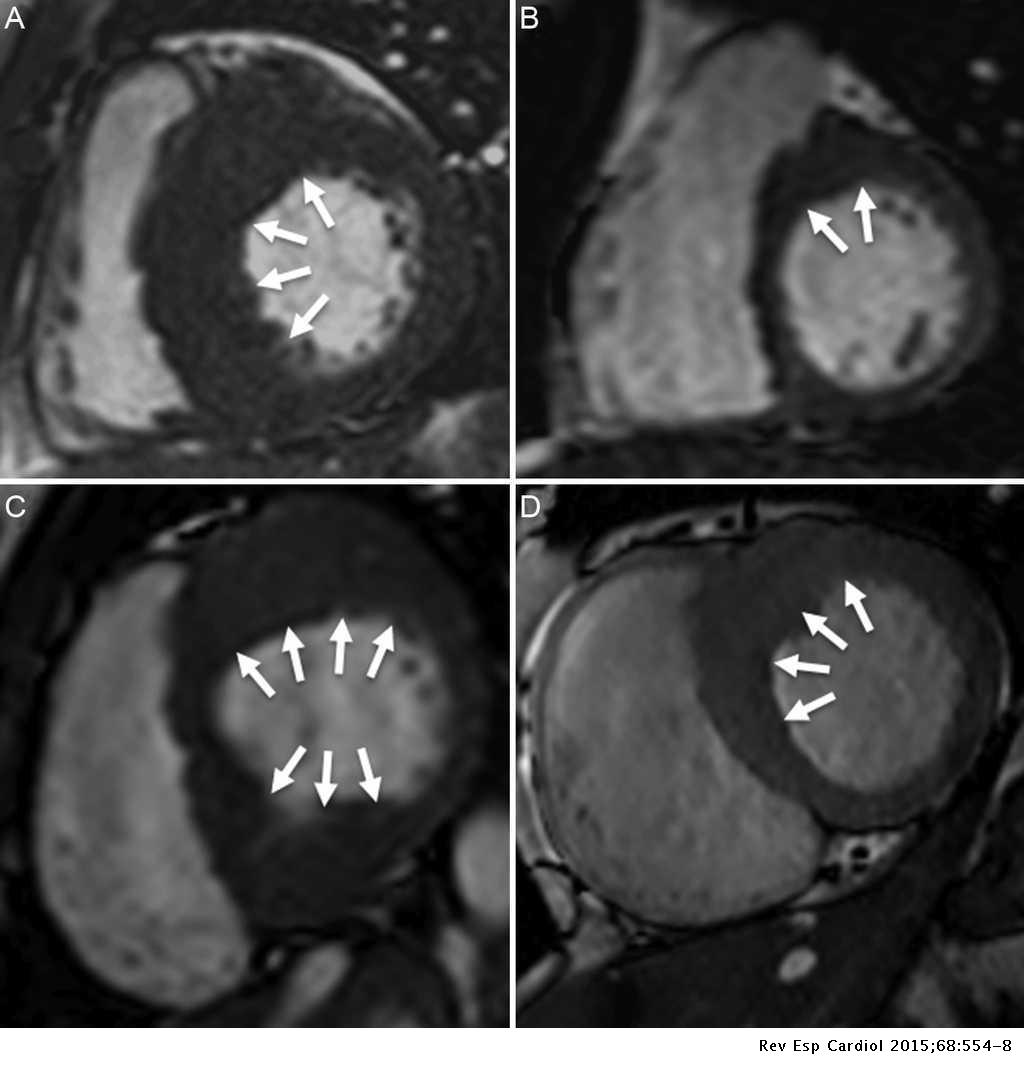 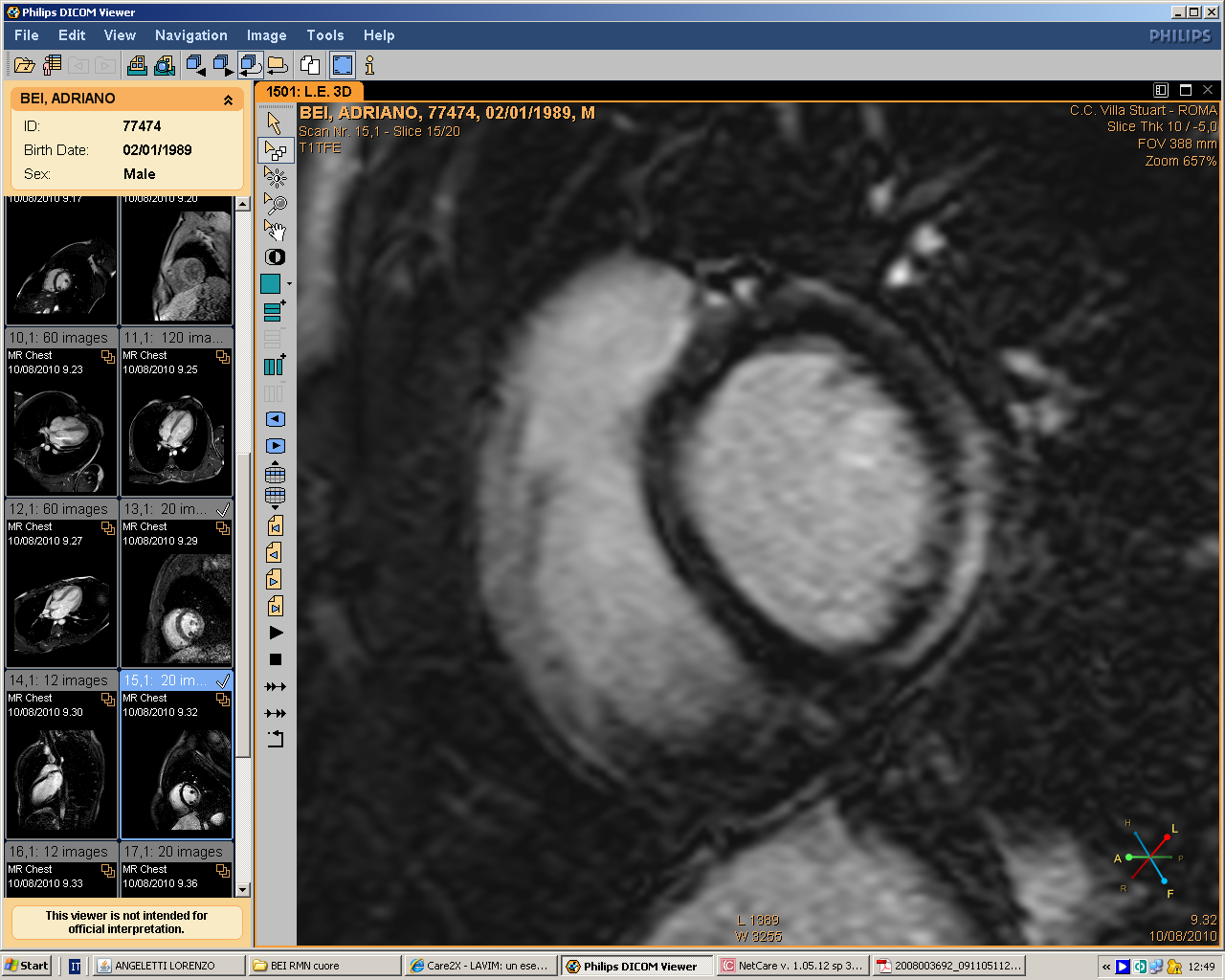 (Maestrini V. et al. Unpublished data)
[Speaker Notes: Questa è la nostra esperienza …]
Patterns of VAs
Polymorphic 
<0.001
205
59%
37%
123,  
No LGE
39,  LGE 
at CMR
Couplets 
<0.002
31%
64%
LBBB, superior axis
0.51
10%
14%
RBBB, superior axis
0.76
14%
16%
LBBB  inferior axis
<0.002
7%
23%
[Speaker Notes: atleti IMSS 2005-2010: 4,962 di cui:

no indication ECG monitoring: 3,949
24h ECG monitoring: 1,013

Dei 1013:
popolazione generale di età compresa tra 15 e 50 anni senza PVCs (<50 PVCs): 441
esclusi (<15 e >50 anni/paralimpici): 367
popolazione studio: 205]
2.  Presence of inverted T-wave in anterior ECG leads
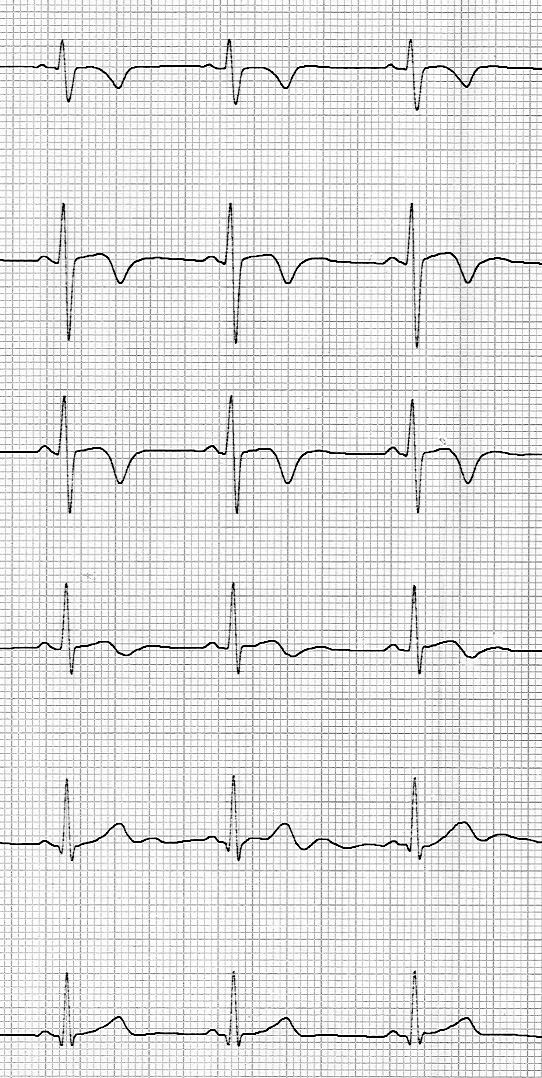 V1
Inverted T-wave in anterior precordial leads (V1 to V3)

Need to exclude primarily A(RV)C
V2
V3
V4
110
93
17
46
47
3
14
Athletes with TWI and CMR (2019-2021)
Infero-lateral
Anterior (beyond V2)
No structural CV disease
No structural CV disease
CV disease (HCM)
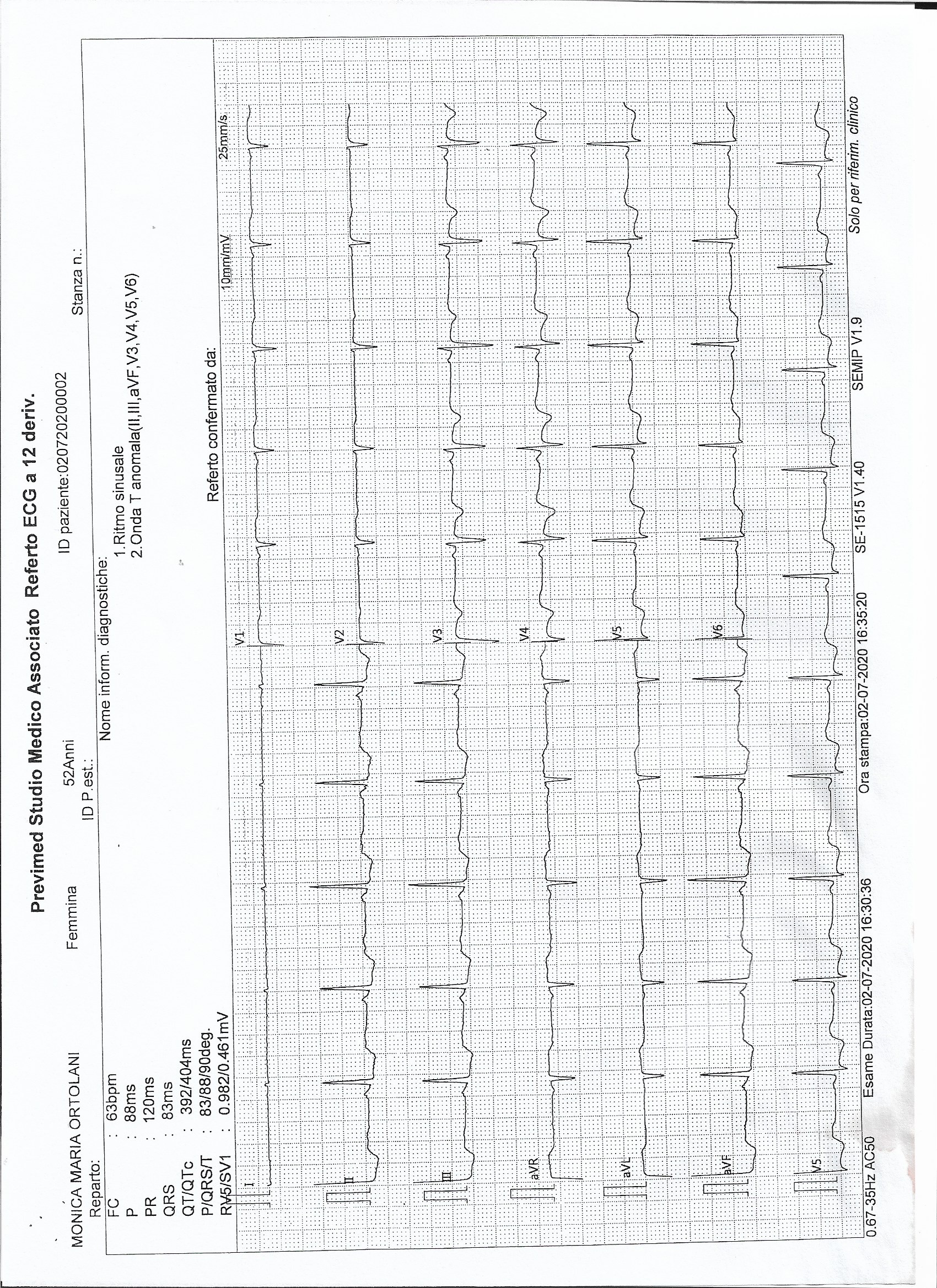 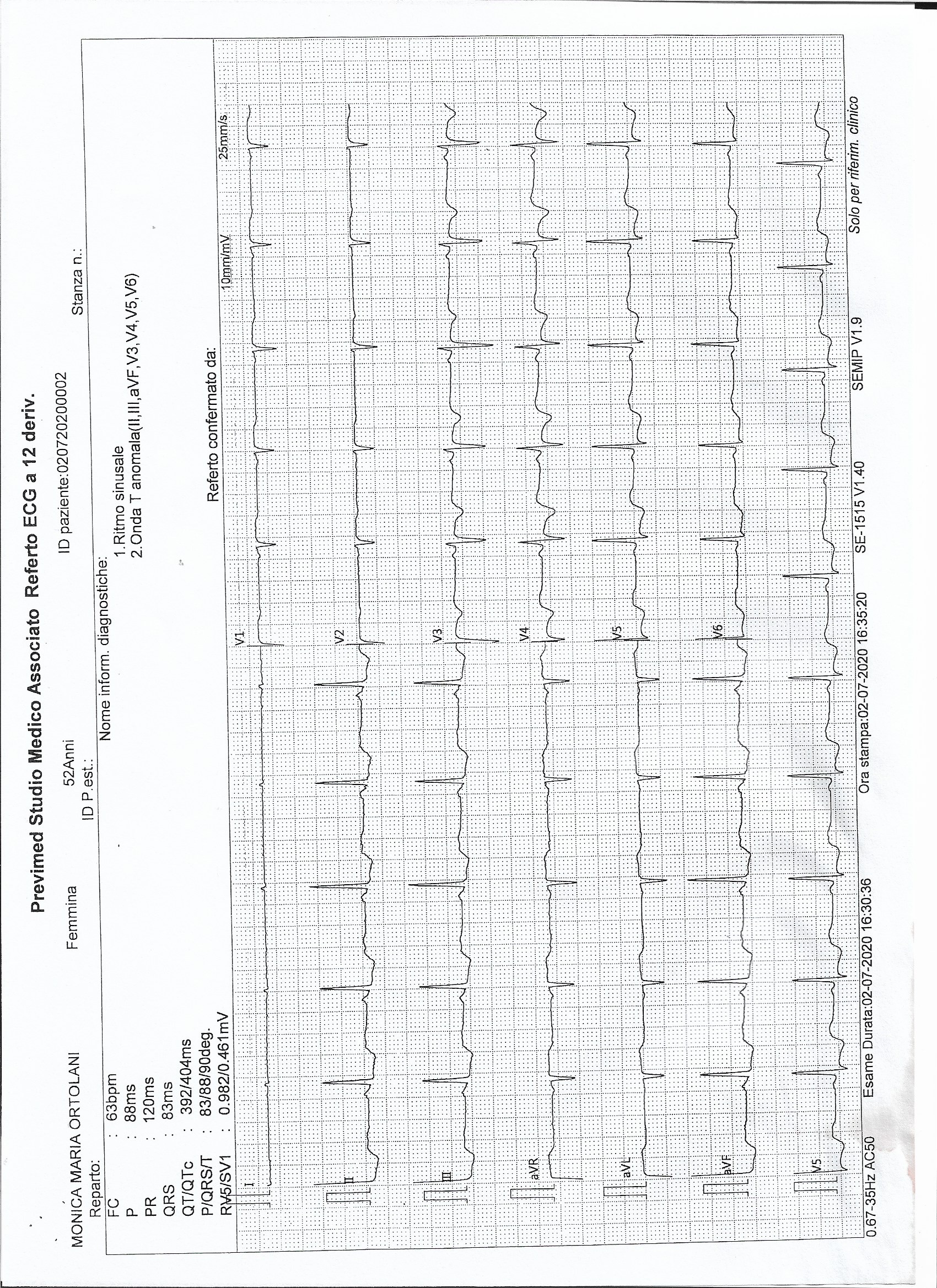 42 year-old, female runner with evidence of structural arrhythmogenic  substrate at CMR
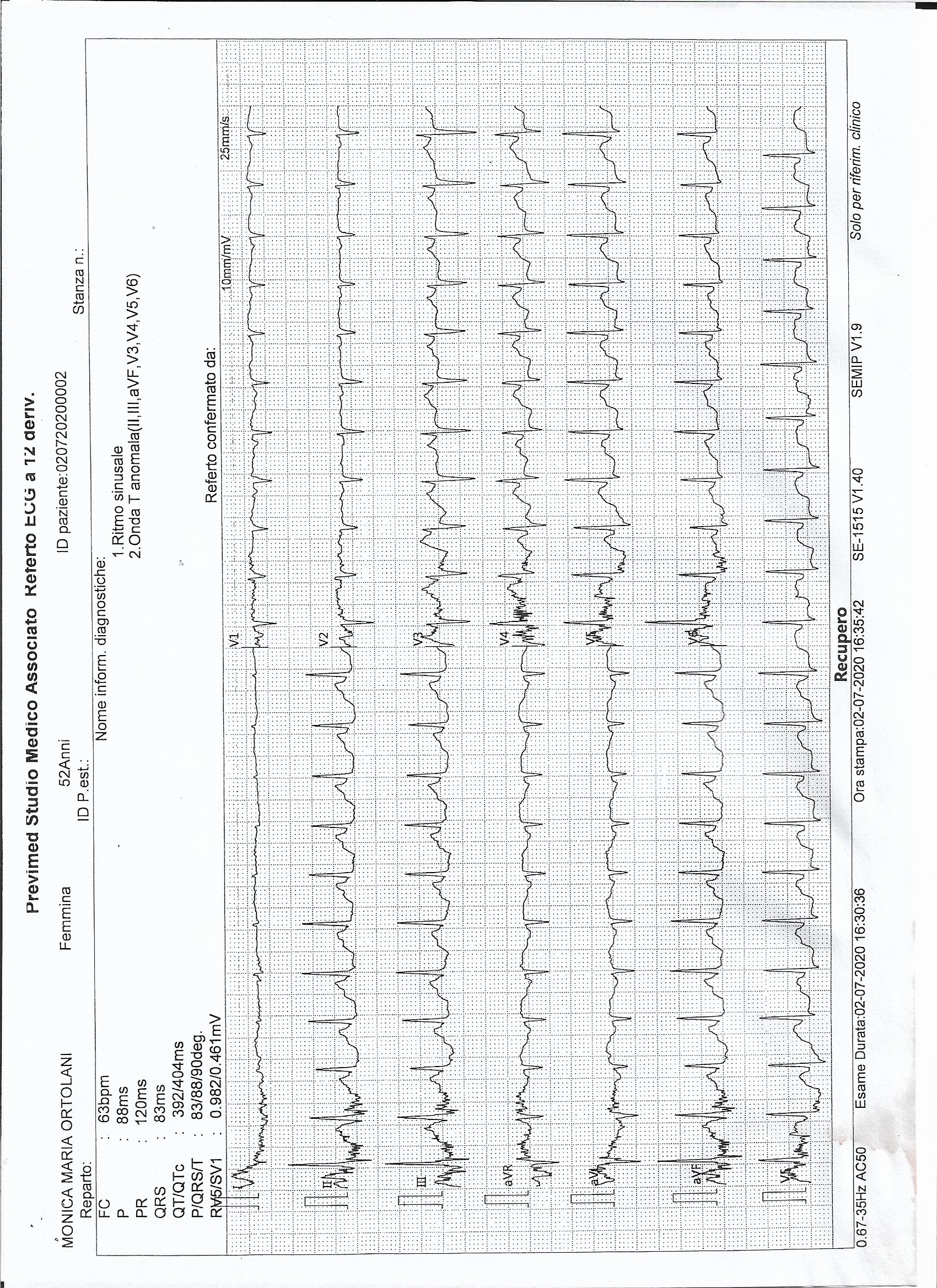 Same athlete on effort ECG
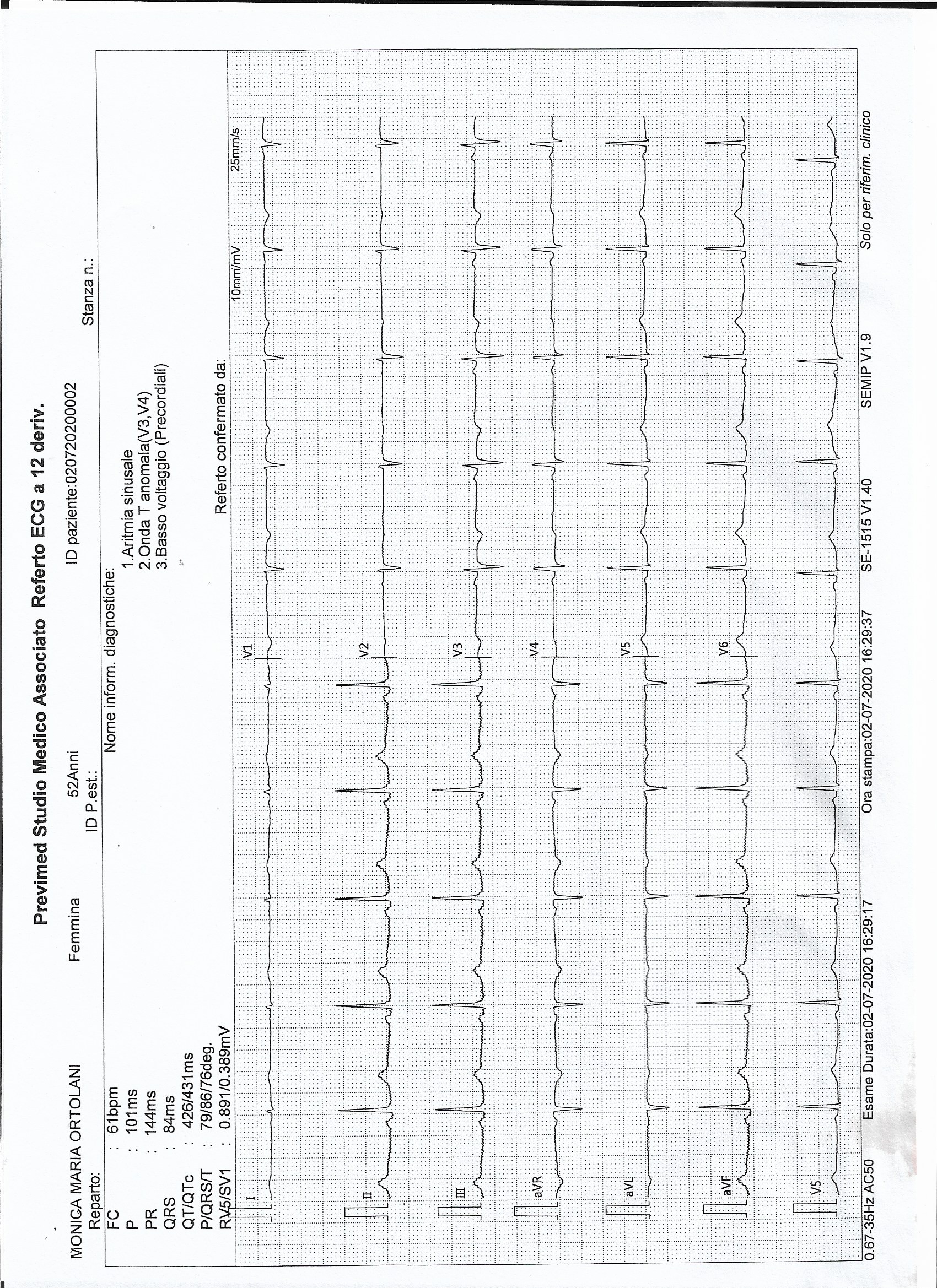 The same athlete, 
an year before …
The vast majority of anterior TWI observed among healthy athletes (both Caucasian and Afro-Caribbean) was preceded by J-point elevation. This marker was never observed among patients with ARVC. 

J-point elevation <1 mm and TWI extending beyond V4 showed a sensitivity for RV cardiomyopathy of 100%. 

Only TWI diffuse >V4 is less helpful for differentiating
athlete’s heart from ARVC.
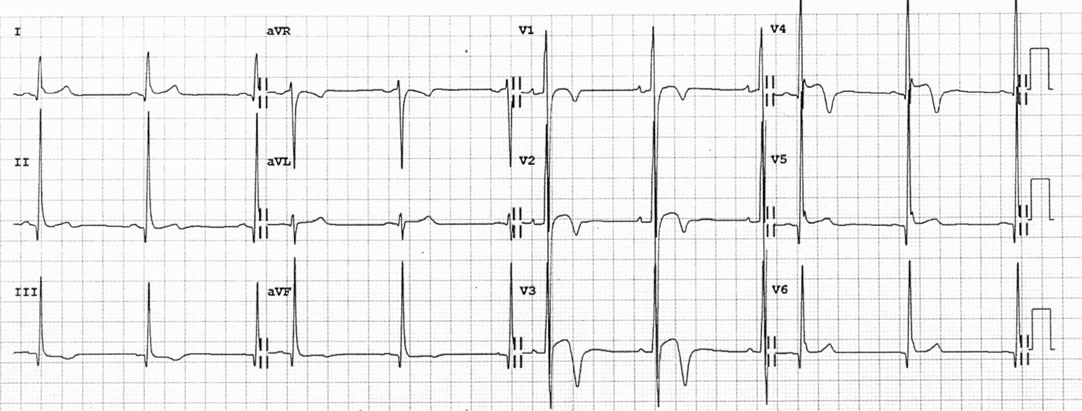 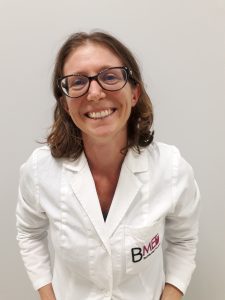 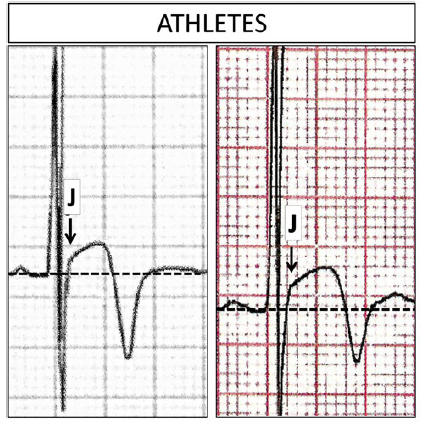 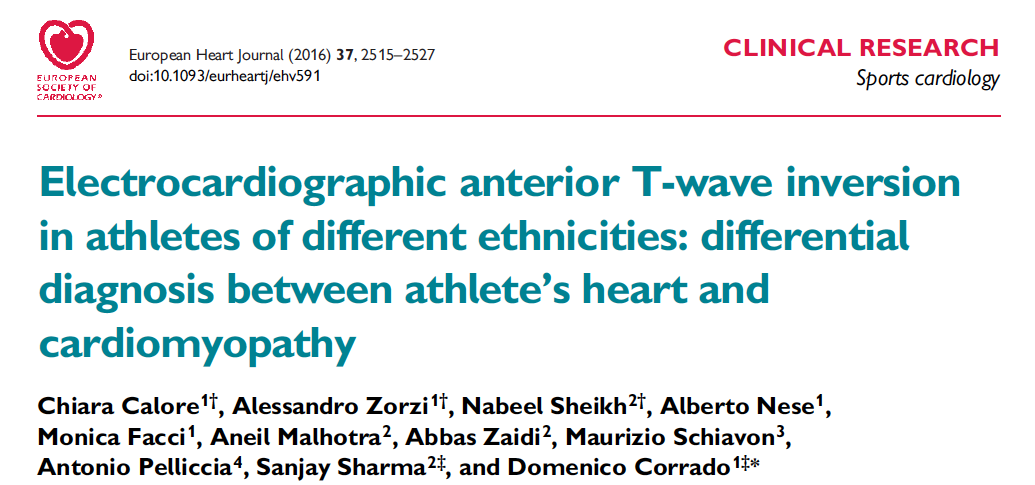 Anterior TWI in Athlete
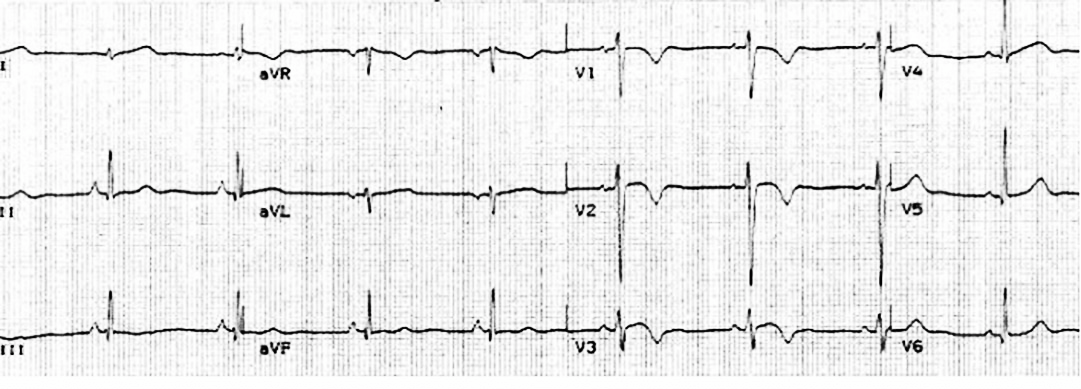 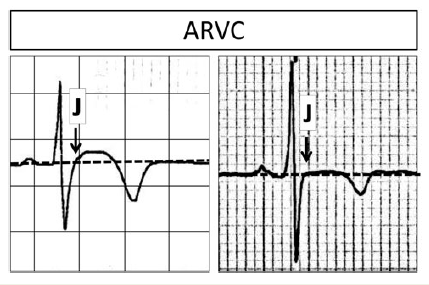 Anterior TWI in ARVC
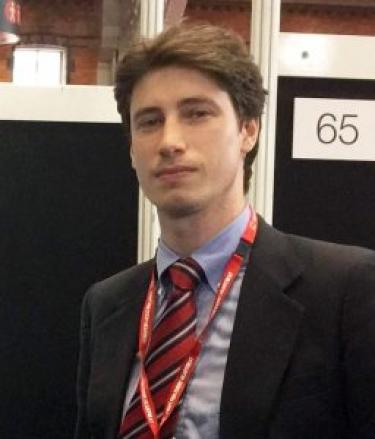 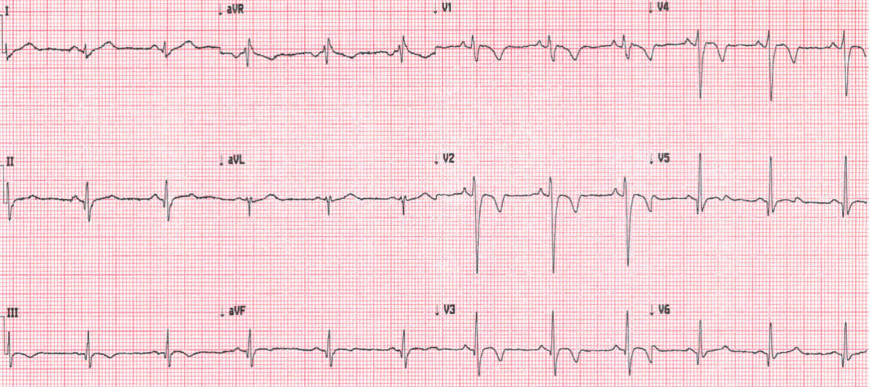 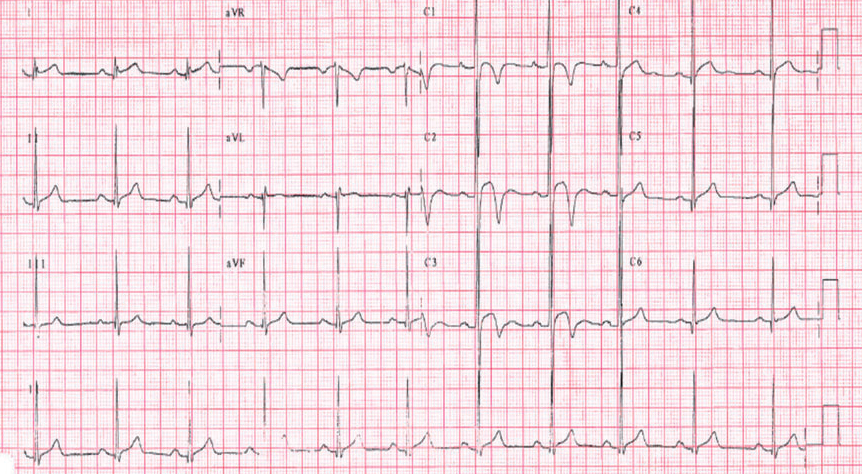 TWI in a ARVC patient
TWI in Afro-Caribbean athlete
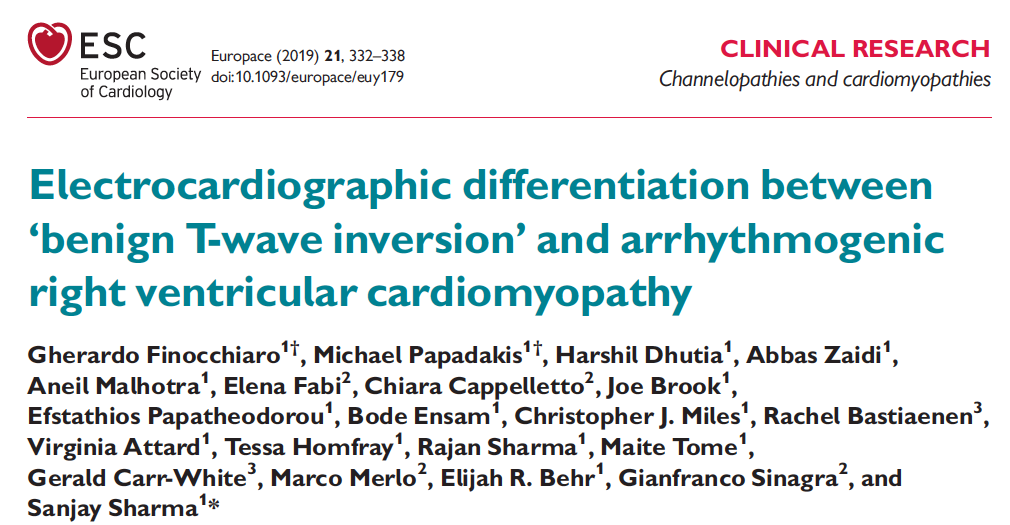 G. Finocchiaro
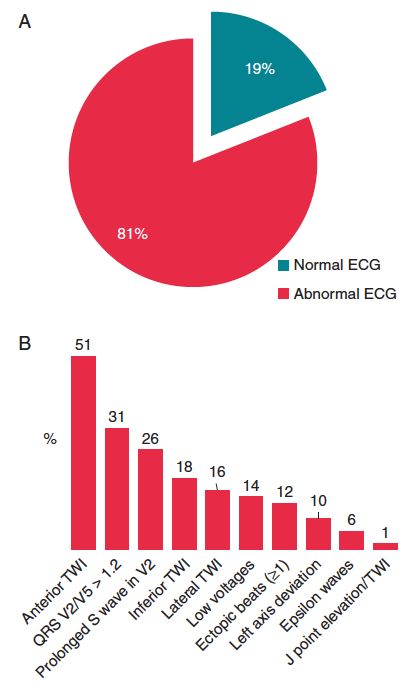 The absence of
J-point elevation and anterior TWI in differentiating
ARVC from benign TWI in athletes is sensitive, but not specific (37%)
3. LOW QRS voltages: a new marker of risk ?
Low QRS voltage
Consecutive, elite athletes
LOW QRS voltages: a new marker of risk ?
516
23 
(4%)
493 
(96%)
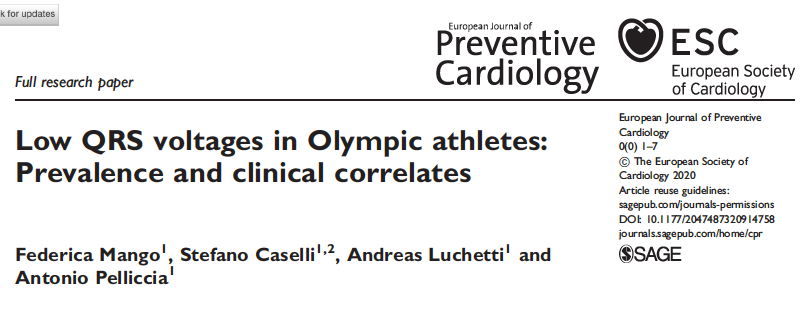 Normal QRS voltages
Low QRS voltages
Exercise testing
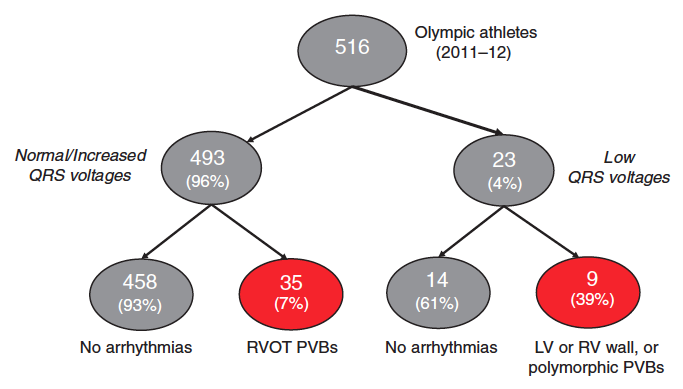 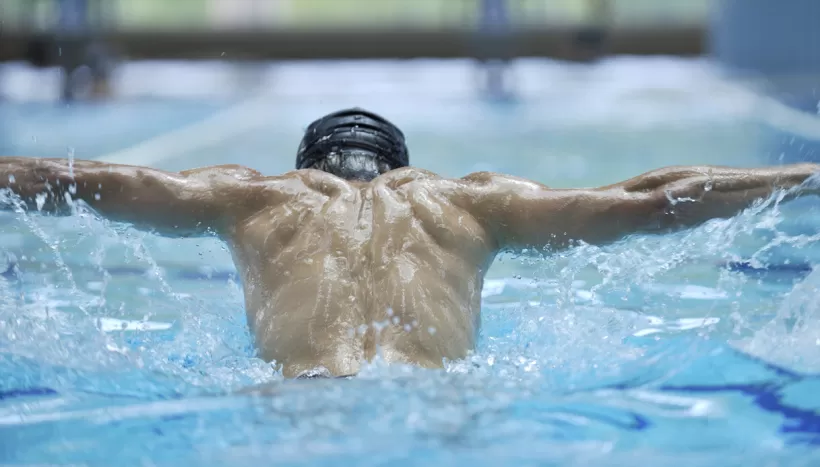 Exercise ECG
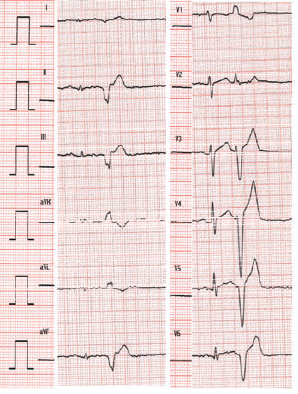 Resting ECG
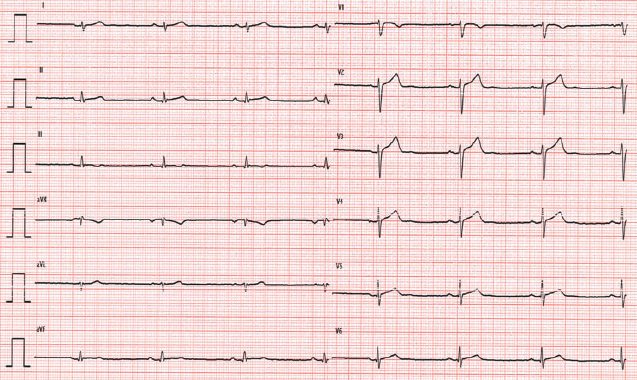 CMR: LGE
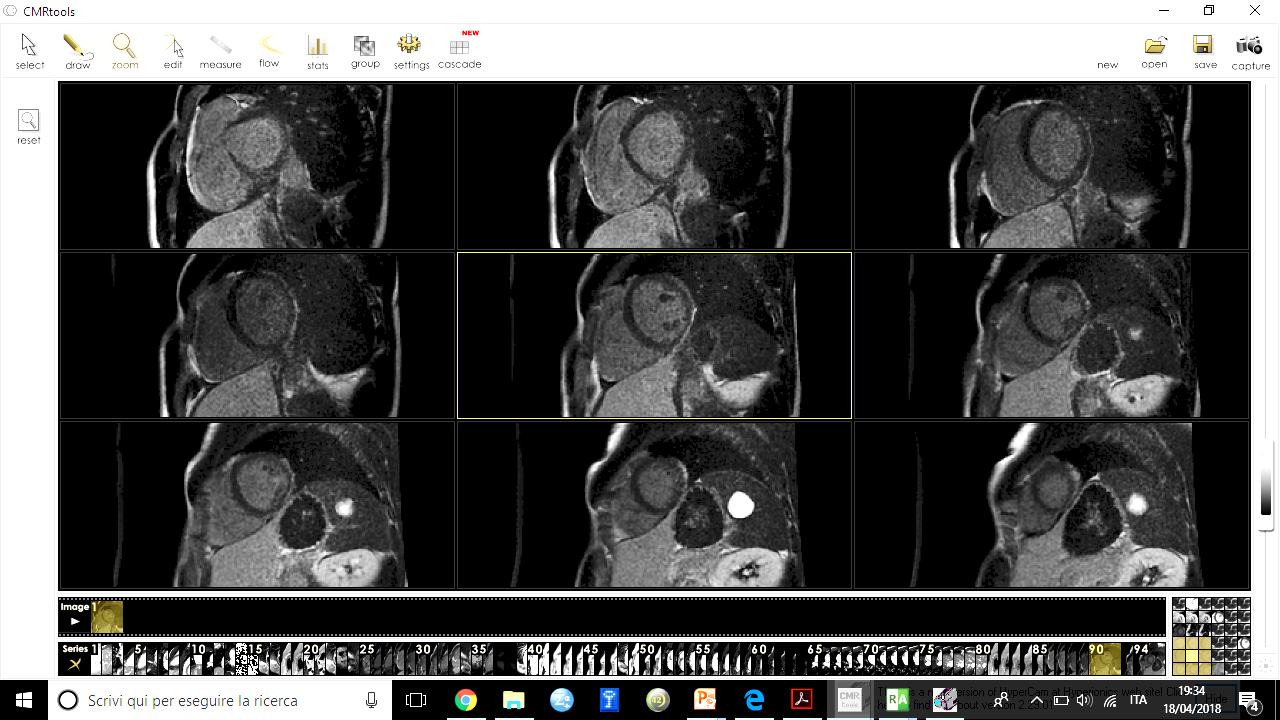 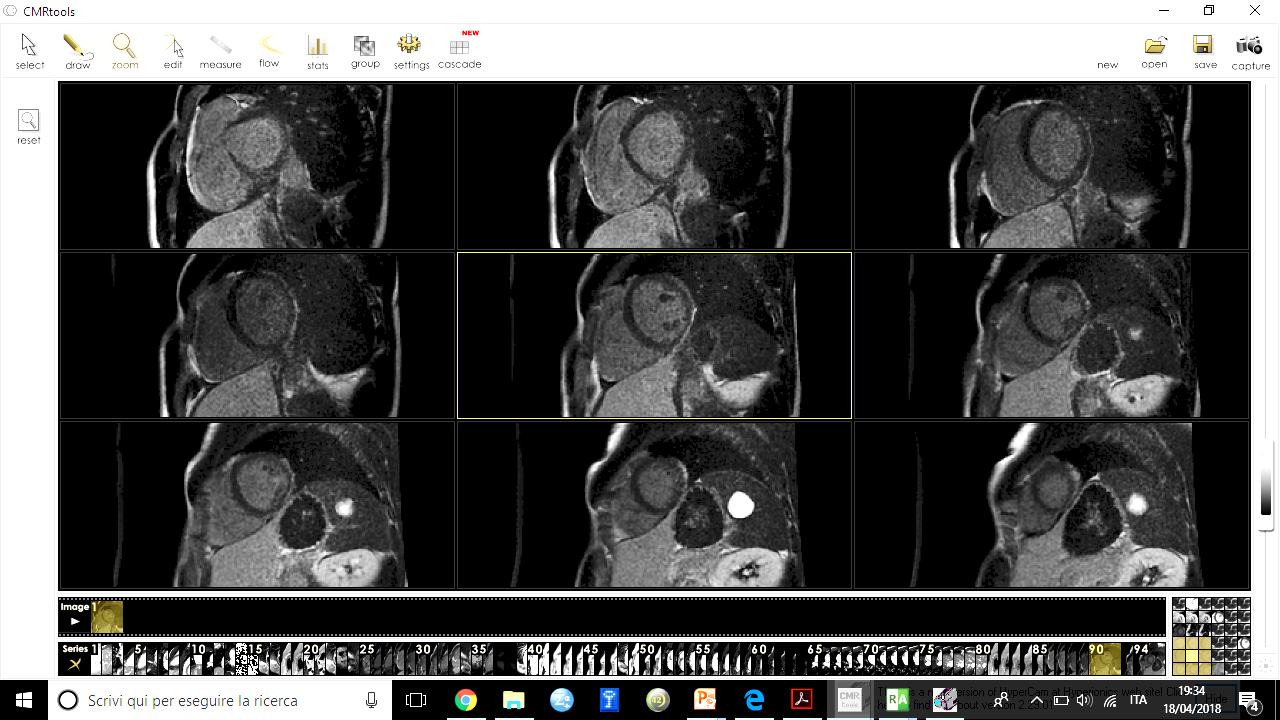 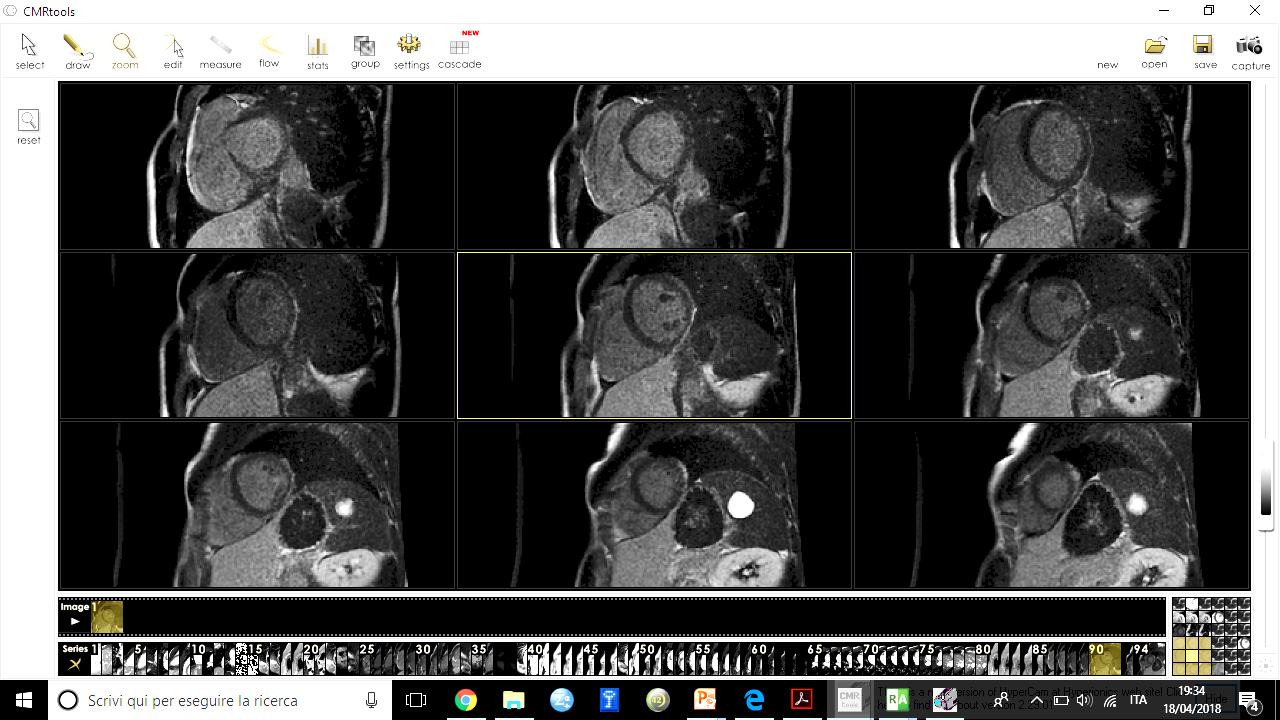 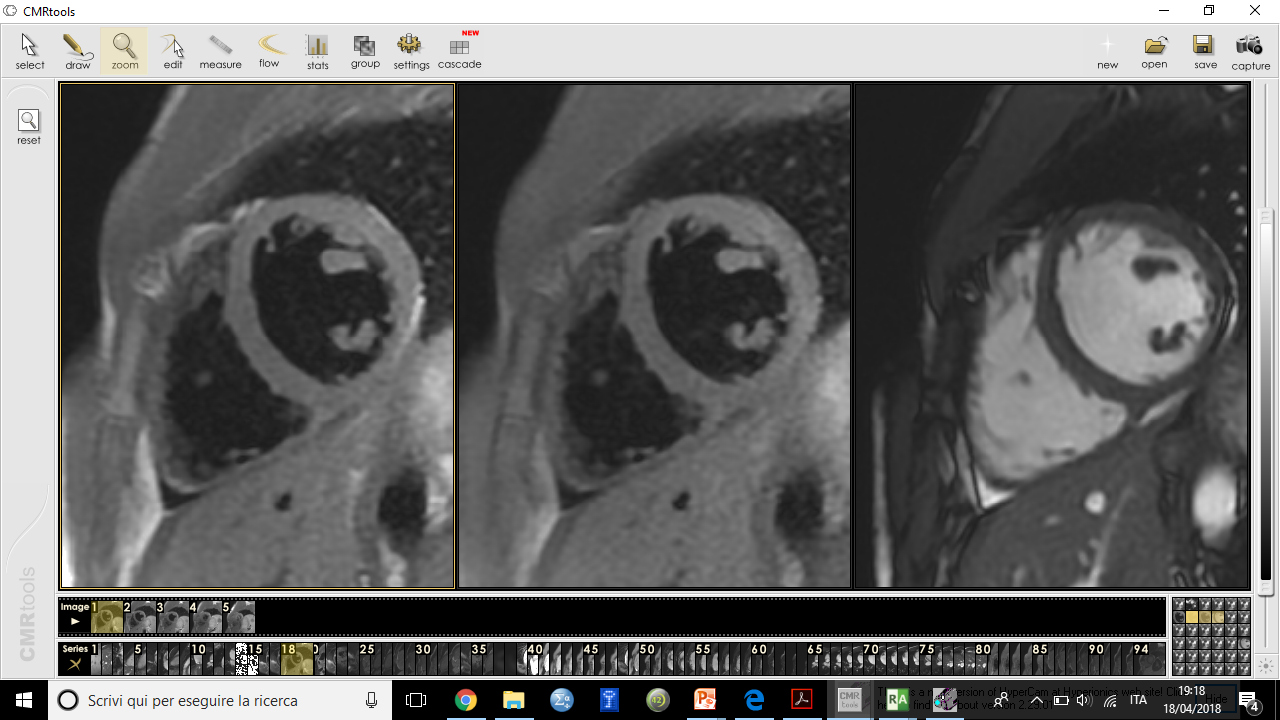 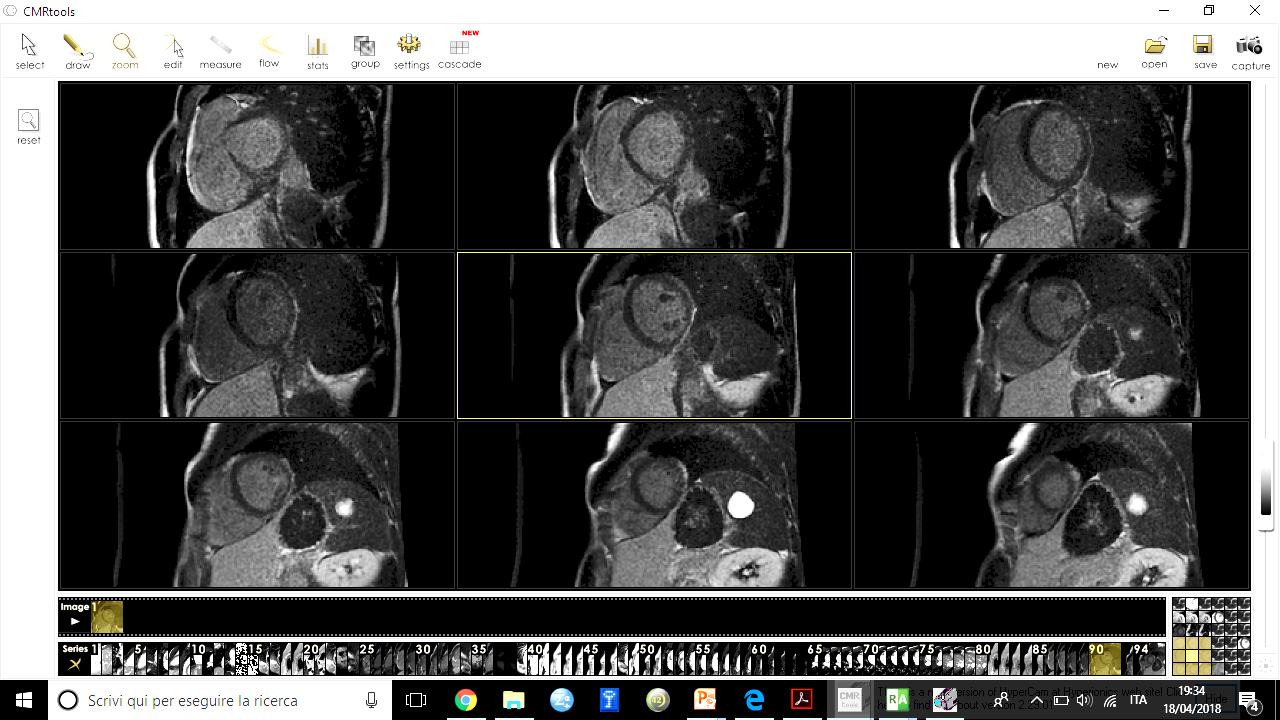 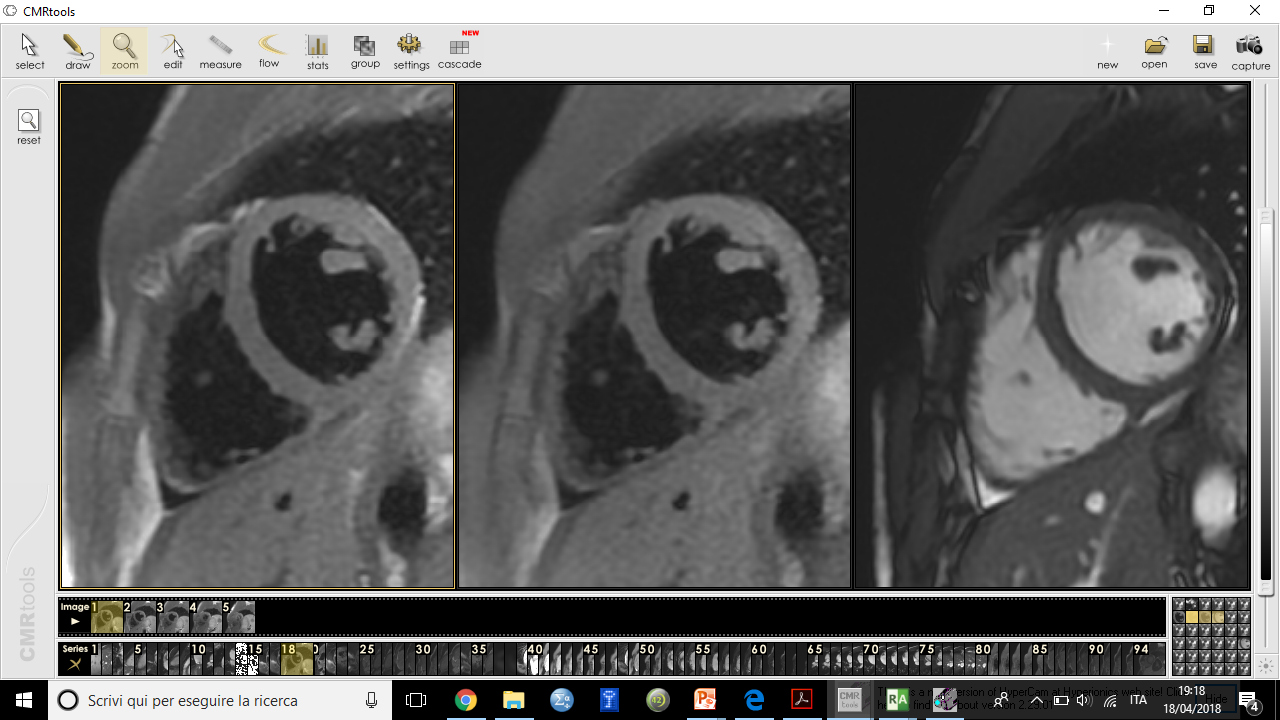 12-lead ECG
Positive Family Hx
Symptoms
TWI  infero-lateral
Uncommon PVCs induced by exercise
LOW 
QRS voltage
Associated 
with:
In isolation
CMR
Echocardiography
No CV disease
CV disease
No sport restriction
Follow-up advised
Disease management
Including sport restriction
[Speaker Notes: atleti IMSS 2005-2010: 4,962 di cui:

no indication ECG monitoring: 3,949
24h ECG monitoring: 1,013

Dei 1013:
popolazione generale di età compresa tra 15 e 50 anni senza PVCs (<50 PVCs): 441
esclusi (<15 e >50 anni/paralimpici): 367
popolazione studio: 205]
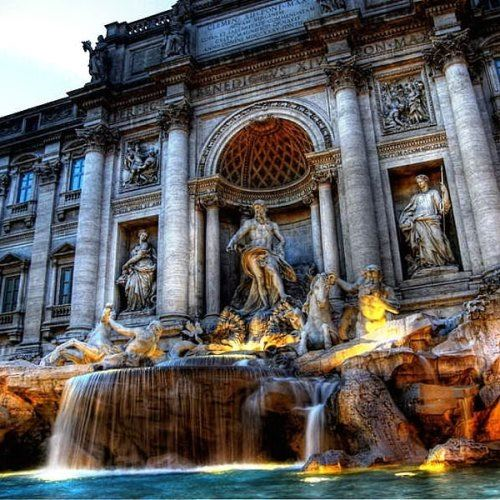 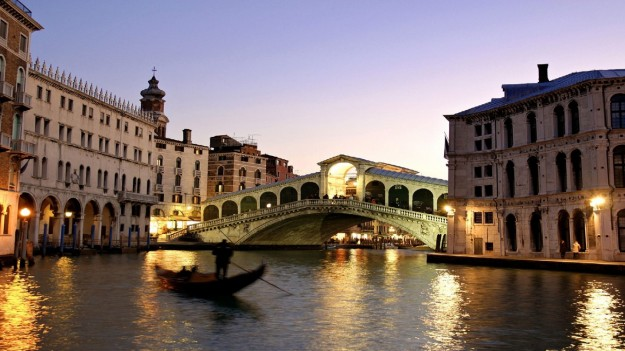 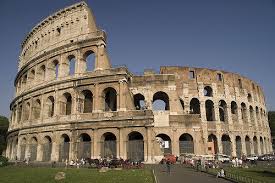 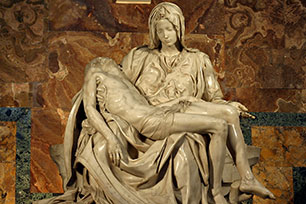 Thank you for your attention
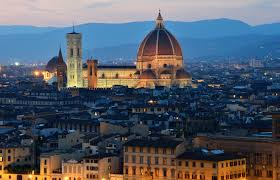 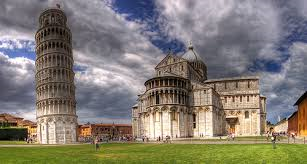 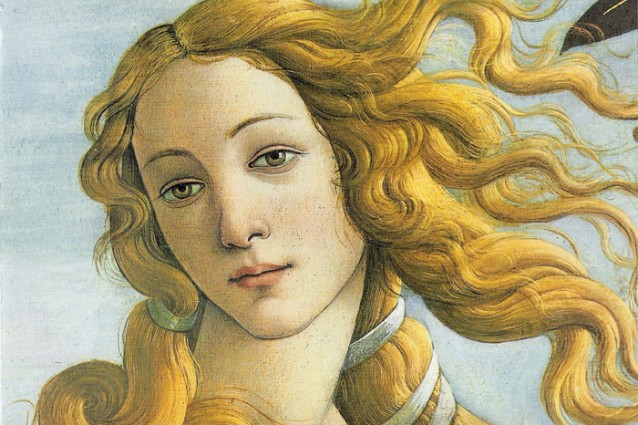 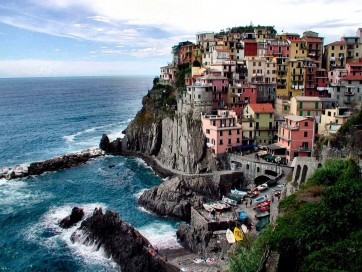 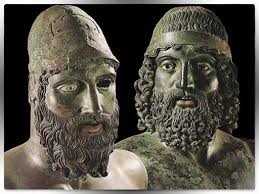 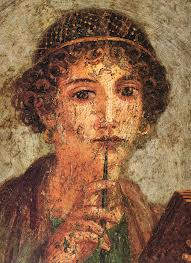 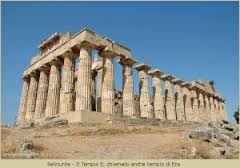 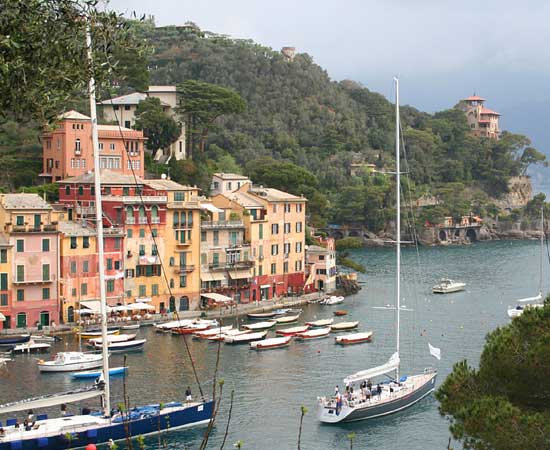 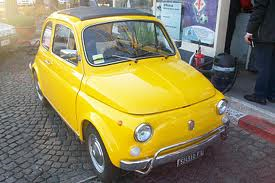 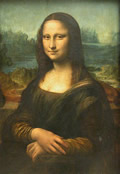 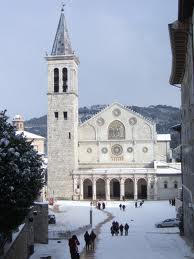 See also :www.antoniopelliccia.it
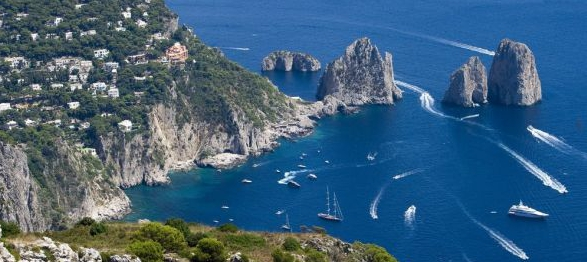 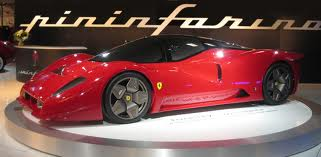 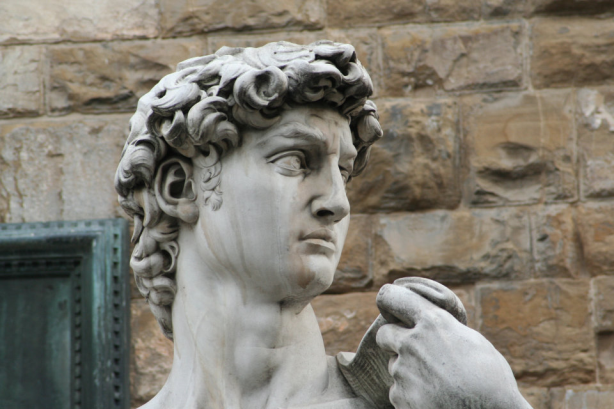 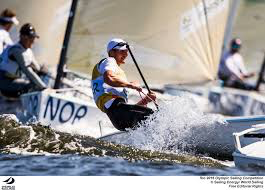 24-year asymptomatic athlete at PPS
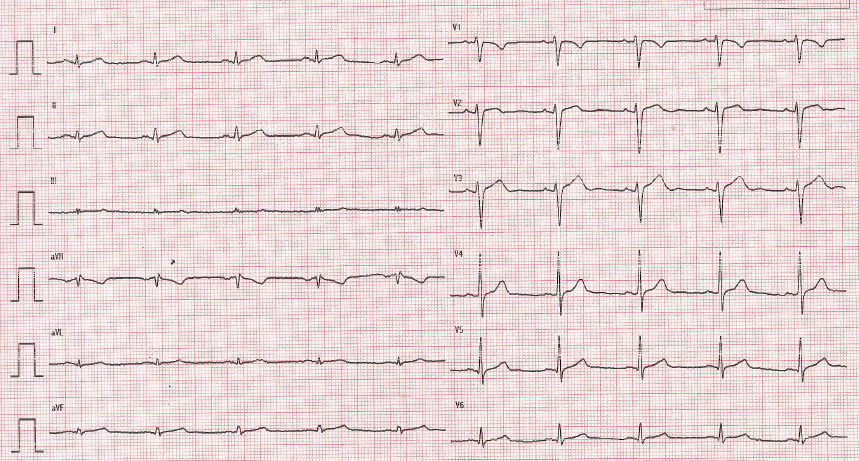 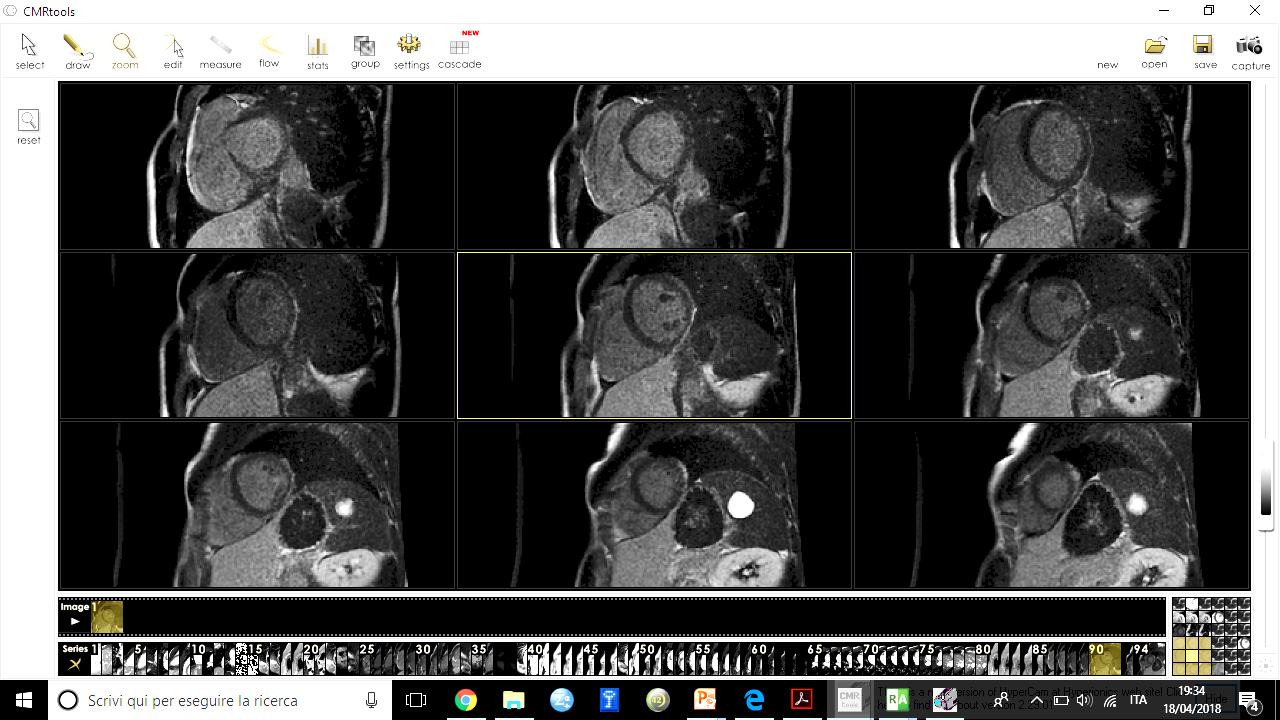 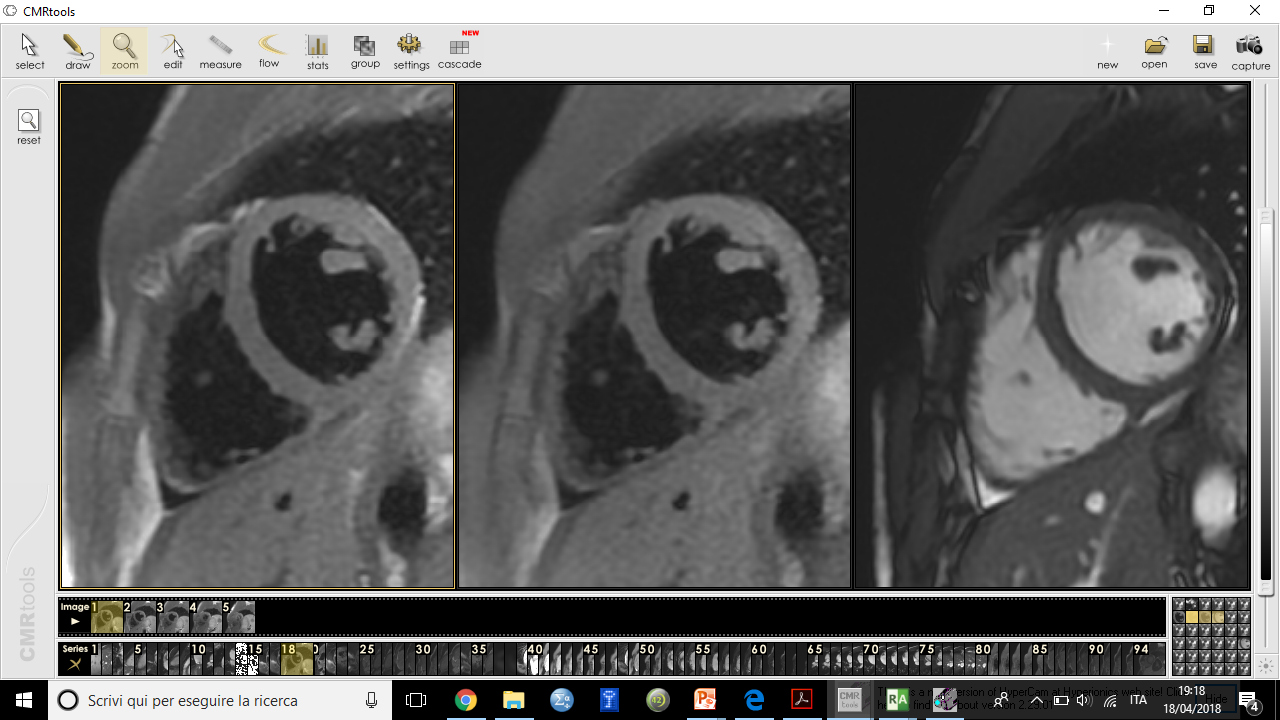 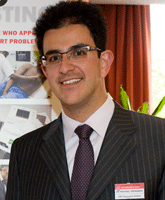 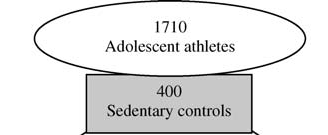 TWI in the anterior precordial leads, 
beyond V2, were almost confined (85%) to individuals
aged <16 years.

Over 16 years, only 2
(0.1%) male athletes exhibited TWI beyond V2
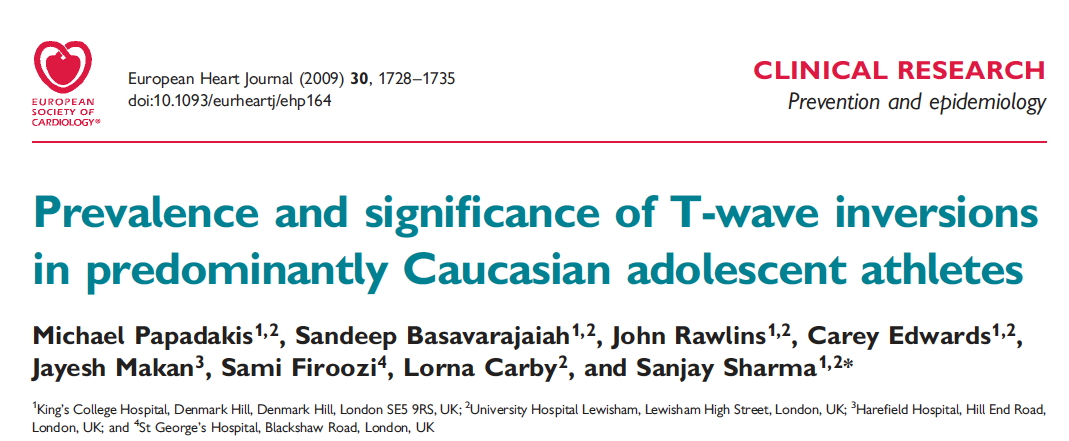 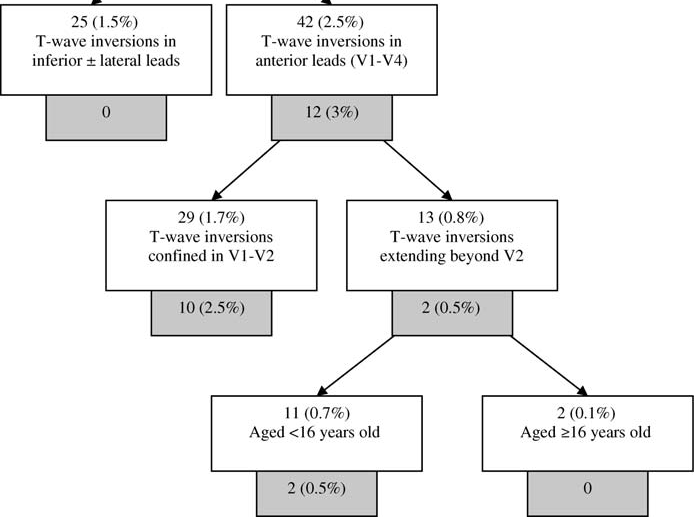 LVWT: 9 mm
LV cavity: 54 mm
LV mass index: 82 g/m2
Anterior TWI: 1%
Infero-lateral  TWI: 0.5%
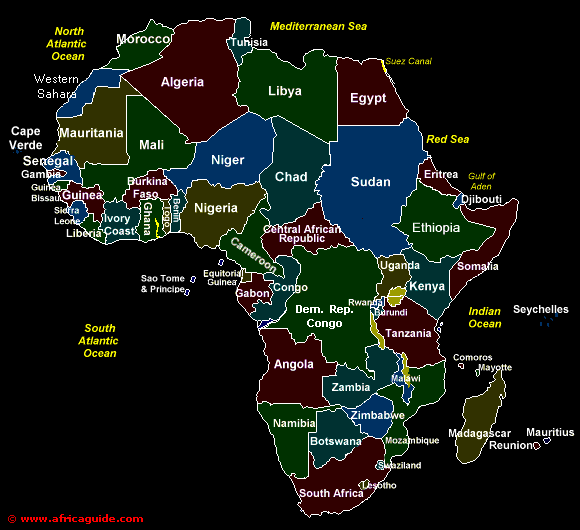 Anterior TWI: 2%
Infero-lateral  TWI: 1.5%
LVWT: 8.7 mm
LV cavity: 52 mm
LV mass index: 77 g/m2
Anterior TWI: 8%
Infero-lateral  TWI: 5%
LVWT: 9.6 mm
LV cavity: 54 mm
LV mass index: 88 g/m2